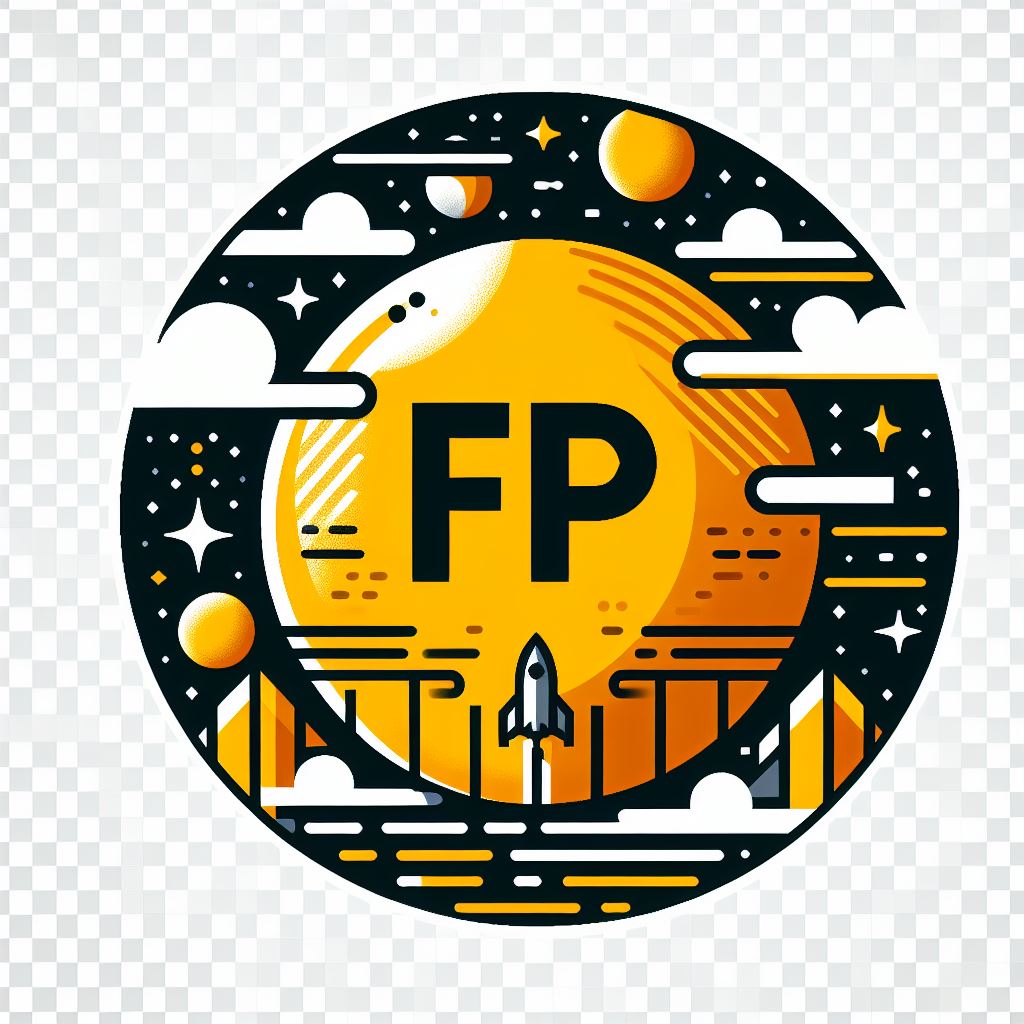 Identificación de equipos y componentes utilizados en procesos térmicos y fluídricos
Centrales de producción eléctrica
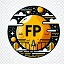 Sistemas de tratamiento de agua. Sistemas para control y tratamiento de efluentes. Descalcificadores y desmineralizadores. Desgasificación térmica y por aditivos. Filtrado. Ionización. Cambiadores iónicos. Características y funcionamiento. Regeneración de resinas. Parámetros de calidad del agua. Ósmosis inversa. Recuperación de condensados. Régimen de purgas que se deben realizar.
Sistemas de Tratamiento de Agua
Los sistemas de tratamiento de agua son esenciales para garantizar la calidad del agua en las centrales eléctricas.
El agua se utiliza en una variedad de aplicaciones, incluyendo la generación de vapor, el enfriamiento y el lavado de equipos.
El tratamiento del agua elimina las impurezas que pueden causar daños a los equipos y reducir la eficiencia de la central eléctrica.
Sistemas para Control y Tratamiento de Efluentes
Los sistemas para control y tratamiento de efluentes son necesarios para tratar las aguas residuales generadas por la central eléctrica.
Estas aguas residuales pueden contener una variedad de contaminantes, incluyendo metales pesados, productos químicos tóxicos y materia orgánica.
El tratamiento de las aguas residuales elimina estos contaminantes y las hace seguras para su descarga al medio ambiente.
Descalcificadores y Desmineralizadores
Los descalcificadores y desmineralizadores se utilizan para eliminar las sales de calcio y magnesio del agua.
Estas sales pueden formar incrustaciones en los equipos, lo que puede reducir su eficiencia y aumentar los costos de mantenimiento.
Los descalcificadores utilizan un proceso de intercambio iónico para eliminar las sales de calcio y magnesio, mientras que los desmineralizadores utilizan un proceso de ósmosis inversa.
Desgasificación y Por Aditivos
La desgasificación y por aditivos se utiliza para eliminar el oxígeno disuelto del agua.
El oxígeno disuelto puede causar corrosión en los equipos y reducir la eficiencia de la central eléctrica.
La desgasificación utiliza el calor para eliminar el oxígeno disuelto, mientras que la desgasificación por aditivos utiliza un producto químico para eliminar el oxígeno disuelto.
Filtrado
El filtrado se utiliza para eliminar las partículas suspendidas del agua.
Estas partículas pueden causar daños a los equipos y reducir la eficiencia de la central eléctrica.
El filtrado se puede realizar utilizando una variedad de métodos, incluyendo la filtración por gravedad, la filtración a presión y la microfiltración.
Ionización
La ionización se utiliza para eliminar los contaminantes del agua mediante un proceso de intercambio iónico.
En este proceso, los iones de los contaminantes se intercambian por iones de un material de intercambio iónico.
El material de intercambio iónico se regenera periódicamente para eliminar los contaminantes.
Cambiadores Iónicos
Los cambiadores iónicos son equipos que se utilizan para realizar el proceso de intercambio iónico.
Los cambiadores iónicos consisten en un recipiente que contiene un material de intercambio iónico.
El agua contaminada se pasa a través del cambiador iónico y los iones de los contaminantes se intercambian por iones del material de intercambio iónico.
El agua tratada se descarga del cambiador iónico y el material de intercambio iónico se regenera periódicamente.
Características y Funcionamiento
Los cambiadores iónicos se caracterizan por su capacidad de intercambio iónico, que es la cantidad de iones que el material de intercambio iónico puede intercambiar por unidad de volumen.
El funcionamiento de los cambiadores iónicos es sencillo. El agua contaminada se pasa a través del cambiador iónico y los iones de los contaminantes se intercambian por iones del material de intercambio iónico.
El agua tratada se descarga del cambiador iónico y el material de intercambio iónico se regenera periódicamente.
Regeneración de Resinas
La regeneración de las resinas es un proceso necesario para mantener la capacidad de intercambio iónico de los cambiadores iónicos.
La regeneración de las resinas se realiza mediante el paso de una solución regenerante a través del cambiador iónico.
La solución regenerante contiene iones que se intercambian por los iones de los contaminantes que se encuentran en el material de intercambio iónico.
La solución regenerante se descarga del cambiador iónico y el material de intercambio iónico se regenera.
Parámetros de Calidad del Agua
Los parámetros de calidad del agua son los parámetros que se utilizan para medir la calidad del agua.
Los parámetros de calidad del agua incluyen el pH, la conductividad, la turbidez, el contenido de sólidos disueltos, el contenido de sólidos suspendidos y el contenido de oxígeno disuelto.
Ósmosis Inversa
La ósmosis inversa es un proceso de separación de aguas que se utiliza para eliminar las impurezas del agua.
En el proceso de ósmosis inversa, el agua se pasa a través de una membrana semipermeable.
La membrana semipermeable permite el paso del agua, pero impide el paso de las impurezas.
El agua tratada se descarga de la membrana semipermeable y las impurezas se retienen en la membrana semipermeable.
Recuperación de Condensados
La recuperación de condensados es un proceso que se utiliza para recuperar el agua condensada del vapor.
El vapor se utiliza en una variedad de aplicaciones, incluyendo la generación de electricidad, el calentamiento y el enfriado.
El agua condensada del vapor contiene una variedad de impurezas, incluyendo metales pesados, productos químicos tóxicos y materia orgánica.
La recuperación de condensados elimina estas impurezas y las hace seguras para su reutilización.
Régimen de Purgas que se Deben Realizar
El régimen de purgas que se deben realizar en una central eléctrica depende de una variedad de factores, incluyendo el tipo de agua utilizada, el tipo de proceso y el equipos utilizado.
El régimen de purgas debe diseñarse para eliminar las impurezas del agua y evitar la formación de incrustaciones y corosión.
www.todofp.pro
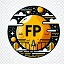 Conocimiento de materiales. Estructura. Propiedades mecánicas. Defectos de homogeneidad. Tipos de defecto en la obtención y transformación. Ensayos destructivos. Ensayos no destructivos.
Este HTML es un resumen de los materiales, su estructura, propiedades mecánicas, defectos de homogeneidad, tipos de defectos en la obtención y transformación, ensayos destructivos y ensayos no destructivos.
Los materiales se clasifican en metálicos y no metálicos.
La estructura de un material determina sus propiedades mecánicas.
Las propiedades mecánicas más importantes son resistencia, dureza y elasticidad.
Los defectos de homogeneidad son discontinuidades en la estructura de un material que pueden afectar a sus propiedades mecánicas.
Los tipos de defectos más comunes en la obtención y transformación de los materiales son: defectos superficiales y defectos internos.
Los ensayos destructivos son ensayos en los que el material se somete a una fuerza o a una carga hasta que se rompe.
Los ensayos no destructivos son ensayos en los que el material no se somete a una fuerza o a una carga que pueda romperlo.
www.todofp.pro
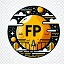 Fenómenos de corrosión en los materiales metálicos. Corrosión electroquímica. Corrosión seca. Velocidad de corrosión. Medida. Pasividad. Ataques por corrosión.
La corrosión es el deterioro de los materiales metálicos por reacción química o electroquímica con su entorno.
Existen varios tipos de corrosión, incluyendo corrosión electroquímica, corrosión seca, corrosión galvánica, corrosión por picadura, corrosión intergranular y corrosión bajo tensión.
La velocidad de corrosión depende del tipo de metal, el tipo de ambiente corrosivo, la temperatura, la tensión y la presencia de inhibidores de corrosión.
La corrosión se puede medir utilizando una variedad de técnicas, incluyendo pruebas de pérdida de peso, pruebas de cambio de espesor, pruebas de cambio de resistencia eléctrica y pruebas electroquímicas.
La pasividad es un estado en el que el metal es resistente a la corrosión.
Los ataques por corrosión son formas específicas de corrosión que pueden ocurrir en un entorno particular. Algunos de los ataques por corrosión más comunes incluyen picaduras, grietas, corrosión bajo tensión y corrosión intergranular.
www.todofp.pro
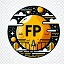 Equipos y materiales utilizados en procesos físicos-químicos. Normas de seguridad.
Introducción
En las centrales de producción eléctrica se utilizan una variedad de equipos y materiales para llevar a cabo los procesos físicos y químicos necesarios para generar electricidad.
Equipos y materiales utilizados
Calderas: recipientes a presión que calientan agua hasta convertirla en vapor.
Turbinas: máquinas rotativas que convierten la energía cinética del vapor en energía mecánica.
Generadores eléctricos: máquinas eléctricas que convierten la energía mecánica en energía eléctrica.
Condensadores: equipos que enfrían el vapor de agua después de que ha pasado por la turbina.
Bombas: mueven fluidos a través de las diferentes partes de la central eléctrica.
Válvulas: controlan el flujo de fluidos a través de las diferentes partes de la central eléctrica.
Instrumentos: miden y controlan las diferentes variables que intervienen en el proceso de generación de electricidad.
Normas de seguridad
Utilizar siempre el equipo de protección personal adecuado.
Nunca trabajar solo en una zona peligrosa.
Asegurarse de que los equipos y materiales se utilizan correctamente y de acuerdo con las instrucciones del fabricante.
No intentar reparar o modificar los equipos y materiales sin la autorización adecuada.
Informar inmediatamente a un supervisor de cualquier condición peligrosa que se observe.
www.todofp.pro
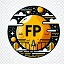 Estática y dinámica de fluidos. Hidrostática. Hidrodinámica. Principio de Arquímedes. Teorema de Bernouilli. Régimen laminar y turbulento.
La estática de fluidos estudia las propiedades físicas de los fluidos en reposo, mientras que la dinámica de fluidos estudia el comportamiento de los fluidos en movimiento.
La hidrostática es una rama de la estática de fluidos que estudia el comportamiento de los fluidos en reposo. Sus principios fundamentales son el principio de Pascal, la ley de vasos comunicantes y el principio de Arquímedes.
La hidrodinámica es una rama de la dinámica de fluidos que estudia el comportamiento de los fluidos en movimiento. Sus principios fundamentales son el teorema de Bernoulli, el régimen laminar y el régimen turbulento.
Los equipos y componentes utilizados en procesos térmicos y fluídricos incluyen calderas, motores, bombas, válvulas, medidores de flujo e intercambiadores de calor.
www.todofp.pro
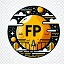 Transporte de fluidos. Tuberías. Parámetros de cálculo de tuberías. Diámetro. Pérdidas de carga. Velocidad.
El transporte de fluidos es esencial en muchas industrias y procesos. Las tuberías son conductos cerrados que permiten el transporte de fluidos. Su diseño y selección son cruciales para la seguridad y eficiencia del sistema.
Los parámetros de cálculo de tuberías incluyen:
Diámetro: Seleccionado según el caudal y la velocidad del fluido.
Pérdidas de carga: Pérdidas de energía debido a la fricción y otros factores.
Velocidad: Velocidad a la que el fluido se mueve a través de la tubería.
El diámetro se calcula en función del caudal y la velocidad del fluido. Las pérdidas de carga se calculan mediante la ecuación de Darcy-Weisbach. La velocidad se selecciona en función de las pérdidas de carga y el caudal del fluido.
Las tuberías son un componente clave de cualquier sistema de transporte de fluidos. Su diseño y selección son fundamentales para garantizar la seguridad y la eficiencia del sistema.
www.todofp.pro
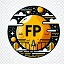 Bombas. Tipología, características y aplicación. Curvas características. Componentes mecánicos. Tipos y características de cierres, rodamientos, cojinetes y su lubricación.
El texto trata sobre las bombas, sus tipos, características, aplicación y componentes mecánicos.
Tipología y Características:
Bombas centrífugas: las más comunes, funcionan girando un impulsor que crea una fuerza centrífuga que empuja el fluido hacia el exterior.
Bombas de desplazamiento positivo: atrapan el fluido en una cámara y luego lo empujan hacia fuera.
Bombas de chorro: utilizan un chorro de fluido para crear un vacío que aspira el fluido que se va a bombear.
Curvas Características:
Representación gráfica del rendimiento de una bomba.
Muestran la relación entre el caudal, la presión y la potencia requerida.
Componentes Mecánicos:
Impulsor: genera la fuerza centrífuga que empuja el fluido hacia el exterior.
Carcasa: contiene el impulsor y el fluido.
Eje: conecta el impulsor al motor de la bomba.
Sellos: evitan que el fluido se filtre entre la carcasa y el eje.
Cojinetes: permiten que el eje gire suavemente.
Tipos y Características de Cierres, Rodamientos, Cojinetes y su Lubricación:
Cierres: evitan que el fluido se filtre entre la carcasa y el eje.
Rodamientos: permiten que el eje gire suavemente.
Cojinetes: permiten que el eje gire suavemente.
Lubricación: esencial para el buen funcionamiento de los cierres, rodamientos y cojinetes.
www.todofp.pro
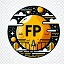 Ventiladores. Tipología, características y aplicación. Curvas características.
Introducción
Los ventiladores son máquinas que se utilizan para mover el aire o gases.
Son esenciales en una amplia variedad de aplicaciones, incluyendo la refrigeración, la ventilación y el transporte neumático.
Los ventiladores se pueden clasificar por su tipo de impulsor, su dirección de flujo y su aplicación.
Tipología de ventiladores
Ventiladores axiales:
Impulsor que gira en un eje paralelo al flujo de aire.
Generalmente más eficientes que los ventiladores centrífugos, pero no pueden generar tanta presión.
Ventiladores centrífugos:
Impulsor que gira en un eje perpendicular al flujo de aire.
Pueden generar más presión que los ventiladores axiales, pero son generalmente menos eficientes.
Características de los ventiladores
Caudal: volumen de aire o gas que el ventilador puede mover en una unidad de tiempo.
Presión: diferencia de presión entre la entrada y la salida del ventilador.
Potencia: potencia que el ventilador necesita para funcionar.
Eficiencia: relación entre la potencia de salida y la potencia de entrada del ventilador.
Apliación de los ventiladores
Refrigeración: enfriar equipos eléctricos y electrónicos, máquinas y otros componentes industriales.
Ventilación: proporcionar aire fresco a los espacios interiores y eliminar el aire contaminado.
Transporte neumático: mover materiales en forma sólida o líquida a través de tuberías.
Curvas características de los ventiladores
Gráficos que muestran la relación entre el caudal, la presión y la potencia del ventilador.
Se utilizan para seleccionar el ventilador adecuado para una aplicación específica.
www.todofp.pro
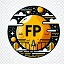 Compresores. Tipología, características y aplicación. Curvas características.
Compresores: Tipología, características y aplicación. Curvas características.
Los compresores son máquinas que aumentan la presión de un gas y se utilizan en una amplia variedad de aplicaciones, incluyendo la refrigeración, el aire acondicionado, la generación de energía y la industria química.
Tipos de compresores:
Compresores de desplazamiento positivo: atrapan una cantidad fija de gas y lo comprimen. Los más comunes son los de pistón, tornillo y paletas.
Compresores dinámicos: añaden energía cinética a un gas y luego la convierten en energía de presión. Los más comunes son los centrífugos y los axiales.
Características de los compresores:
Caudal: cantidad de gas que el compresor puede mover por unidad de tiempo.
Presión: presión a la que el compresor puede comprimir el gas.
Eficiencia: relación entre la energía que el compresor consume y la energía que produce.
Aplicación de los compresores:
Refrigeración y aire acondicionado: comprimen el refrigerante, que luego se enfría y se libera en el espacio que se quiere enfriar.
Generación de energía: comprimen el aire, que luego se utiliza para accionar una turbina.
Industria química: comprimen una variedad de gases, que luego se utilizan en la fabricación de productos químicos.
Curvas características de los compresores:
Son un gráfico que muestra la relación entre el caudal, la presión y la eficiencia del compresor. Se utilizan para seleccionar el compresor adecuado para una aplicación determinada.
Conclusión:
Los compresores son máquinas importantes que se utilizan en una amplia variedad de aplicaciones. Al comprender los diferentes tipos de compresores, sus características y sus aplicaciones, los ingenieros pueden seleccionar el compresor adecuado para una aplicación determinada.
www.todofp.pro
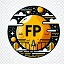 Válvulas. Tipología y características de los filtros. Eyectores. Eductores. Tipología y características.
Válvulas:
Dispositivos que controlan el flujo de fluidos en una instalación.
Tipos:
Válvulas de compuerta: compuerta móvil que se desliza en el conducto.
Válvulas de globo: compuerta esférica que se desplaza en el interior del conducto.
Válvulas de retención: permiten el flujo en un solo sentido.
Válvulas de control: regulan el caudal de un fluido.
Filtros:
Dispositivos que eliminan partículas sólidas de un fluido.
Tipos:
Filtros de cesta: cesta metálica que se coloca en el interior del conducto.
Filtros de mangas: cilindro hueco con mangas filtrantes que retienen partículas sólidas.
Filtros de placas: placas filtrantes apiladas que atrapan partículas sólidas.
Eyectores:
Dispositivos que aumentan la presión de un fluido inyectando un fluido a alta presión en un fluido a baja presión.
Tipos:
Inyectores de chorro simple: tubo hueco a través del cual se inyecta un fluido a alta presión.
Inyectores de chorro múltiple: tubo hueco con orificios para inyectar un fluido a alta presión.
Eductores:
Dispositivos que disminuyen la presión de un fluido extrayendo un fluido a baja presión de un fluido a alta presión.
Tipos:
Eductores de chorro simple: tubo hueco a través del cual se extrae un fluido a baja presión.
Eductores de chorro múltiple: tubo hueco con orificios para extraer un fluido a baja presión.
www.todofp.pro
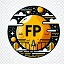 Intercambiadores de calor. Condensadores. Evaporadores. Intercambiadores de placas. Tipología, características y aplicación.
Los intercambiadores de calor son dispositivos que permiten la transferencia de calor entre dos fluidos.
Los condensadores son intercambiadores de calor que se utilizan para condensar un vapor en un líquido.
Los evaporadores son intercambiadores de calor que se utilizan para evaporar un líquido en un vapor.
Los intercambiadores de placas son un tipo de intercambiador de calor que consta de una serie de placas metálicas delgadas que están separadas por una pequeña distancia.
Los intercambiadores de calor se pueden clasificar según su tipo, sus características y su aplicación.
Los intercambiadores de calor se utilizan en una amplia variedad de aplicaciones, incluyendo sistemas de calefacción y refrigeración, centrales eléctricas, plantas químicas, plantas petroquímicas, plantas de procesamiento de alimentos, plantas de procesamiento de bebidas y plantas farmacéuticas.
www.todofp.pro
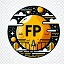 Depósitos de combustible. Tipología. Características de tuberías, elementos pasivos.
Depósitos de combustible:
Son recipientes diseñados para almacenar combustibles líquidos o gaseosos.
Pueden ser de diferentes formas y tamaños.
Tipología:
Depósitos sobre el suelo.
Depósitos subterráneos.
Depósitos portátiles.
Elementos pasivos y tuberías:
Las tuberías transportan el combustible desde el depósito hasta el motor o el quemador.
Los elementos pasivos ayudan a mantener el combustible seguro y protegido.
Mantenimiento:
Los depósitos de combustible deben ser inspeccionados y mantenidos regularmente.
El mantenimiento típico incluye inspección visual, pruebas de presión, limpieza y reparación.
www.todofp.pro